FY22 MA Early College State Budget Needs 
ECJC Recommendation to BHE
FY22 funding recommendation: in accordance with the ECJC’s charge, and respectfully acknowledging current budget uncertainties, the ECJC recommends the following allocation for the FY22 state budget: 
Concurrent and Dual Enrollment Programs line item (7066-0019):  increase funding for Early College uses from $2M (FY21) to $6.4M. 
Student impact: This recommendation represents funding growth needed to allow an estimated 5,951 high school students at 28 early college high school programs across the state take 15,828 courses, which is about 1,500 full-time college-years of credit. This would sustain current Early College students and programs as well as approve five new, select, high quality programs for designation. 
Other uses for line item: The above recommendation does not include other potential needs and uses of this line item, particularly for dual enrollment.
Massachusetts Early College Preliminary Outcomes
Pierre Lucien 
Policy Analyst, Department of Elementary and Secondary Education 
Strategic Data Project (SDP) Fellow, Harvard University
Board of Higher Education 
October 2020
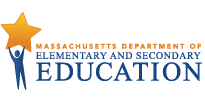 *
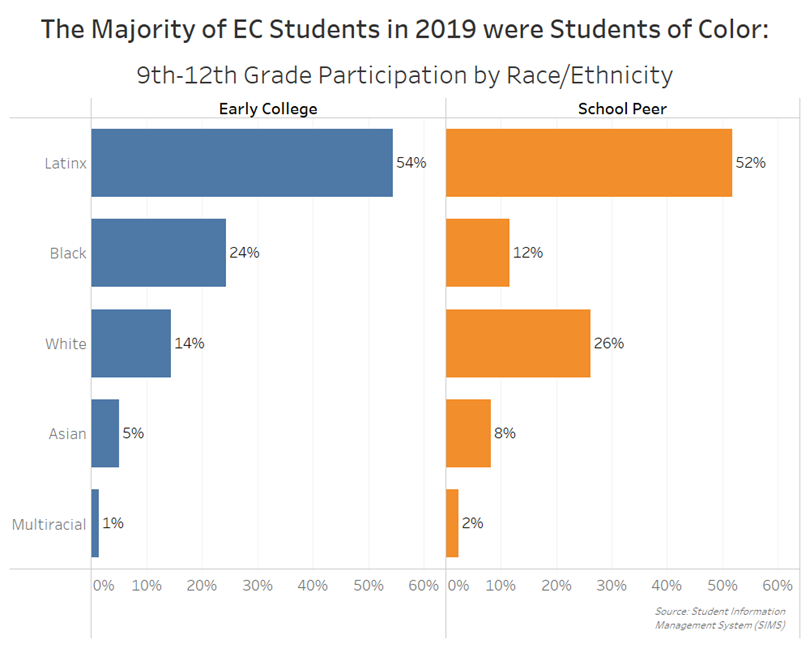 *In addition, the majority of Designated EC high schools in 2019 were comprised predominantly of students of color.
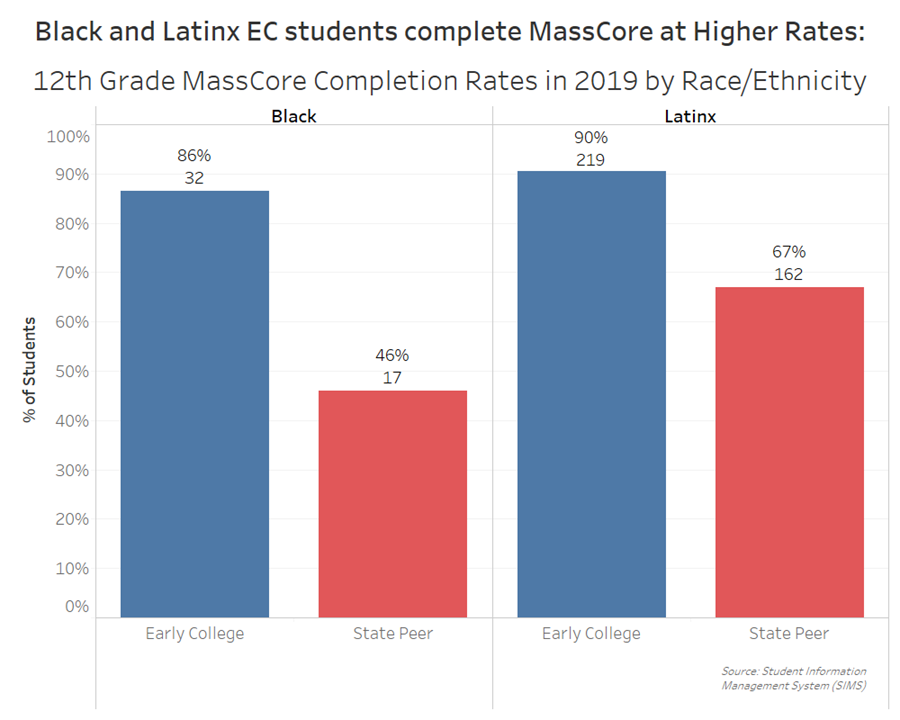 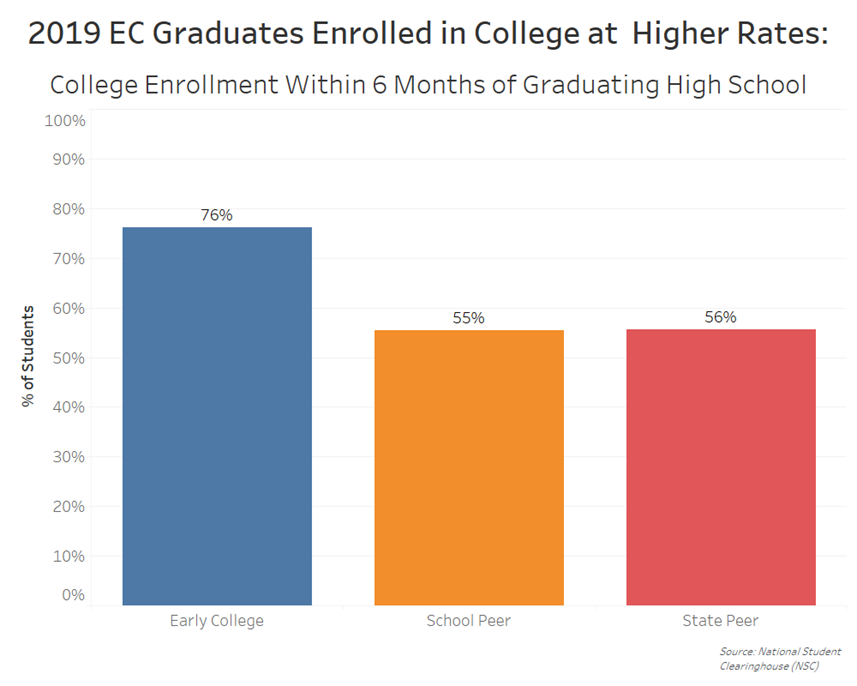 Note: 93% of these 12th graders enrolled in MA institutions  (77% enrolled in public higher education institutions)
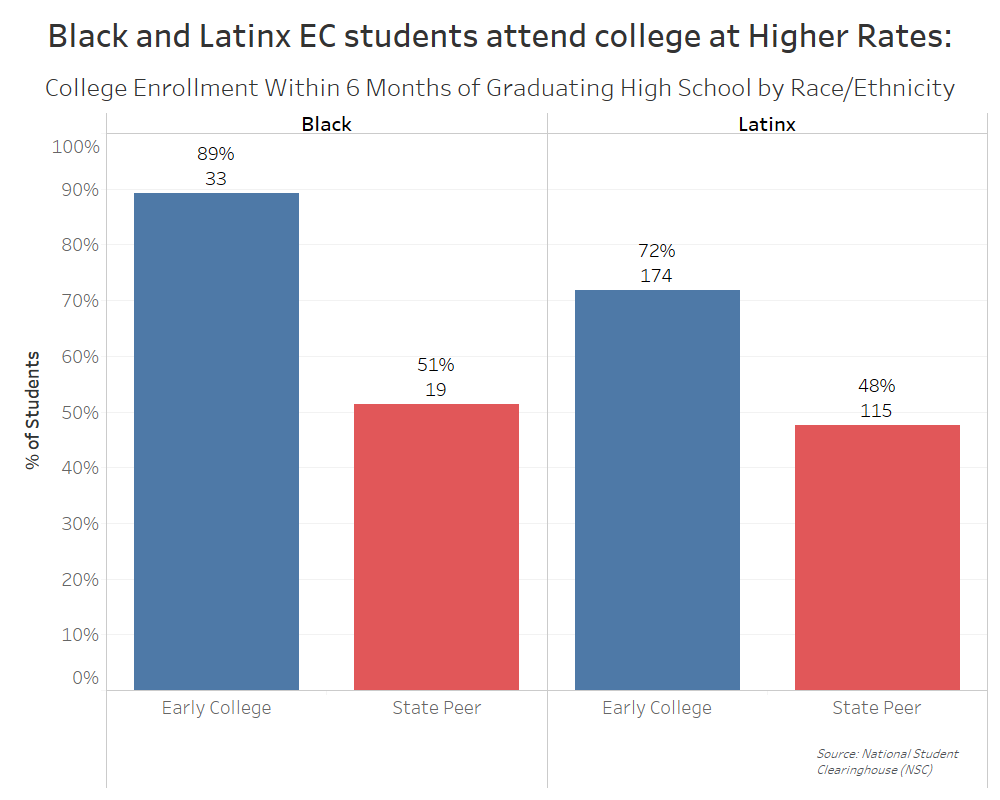 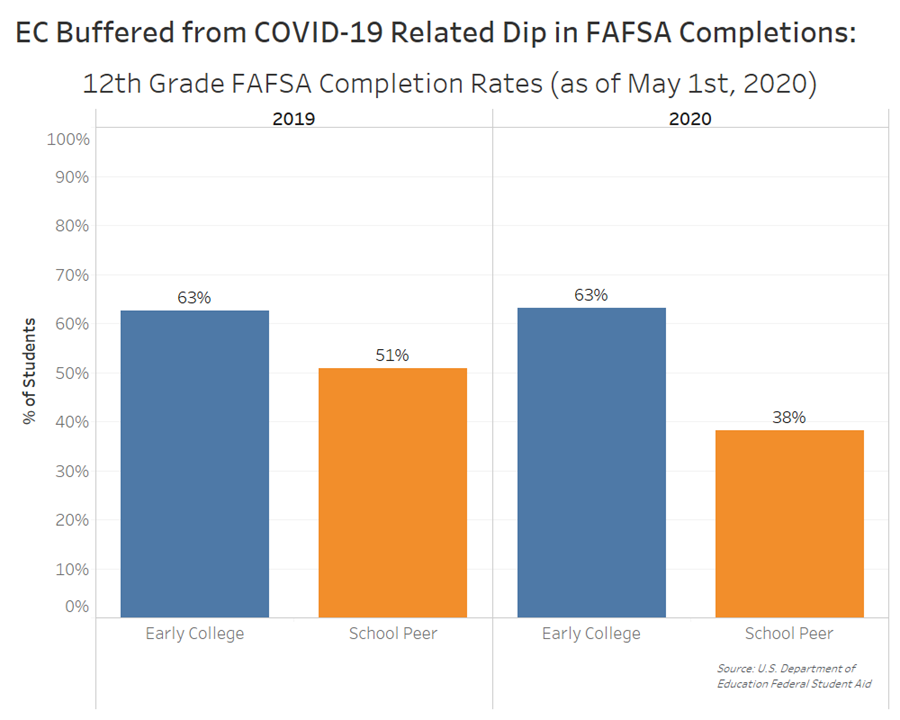 Massachusetts Early College Growth and Projected Budget Needs
Kristin Hunt
Director, Early College Programs
Department of Elementary and Secondary Education
Board of Higher Education 
October 2020
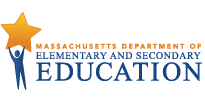 Growth in Early College Participation
Participating Institutions of Higher Ed
(Bold = new designations in 2020)
Bridgewater State University
Bristol State Community College
Bunker Hill Community College
Cambridge College 
Fitchburg State University 
Framingham State University 
Greenfield Community College 
Holyoke Community College
Massachusetts Bay Community College
Mount Wachusett Community College
Massasoit Community College
Merrimack College 
Middlesex Community College
North Shore Community College 
Northern Essex Community College 
Quinsigamond Community College
Salem State University 
Westfield State University 
Worcester State University
37 high schools and 19 higher education institutions house Early College programs, including 11 of 15 community colleges, 6 of 9 state universities, and 2 private colleges.
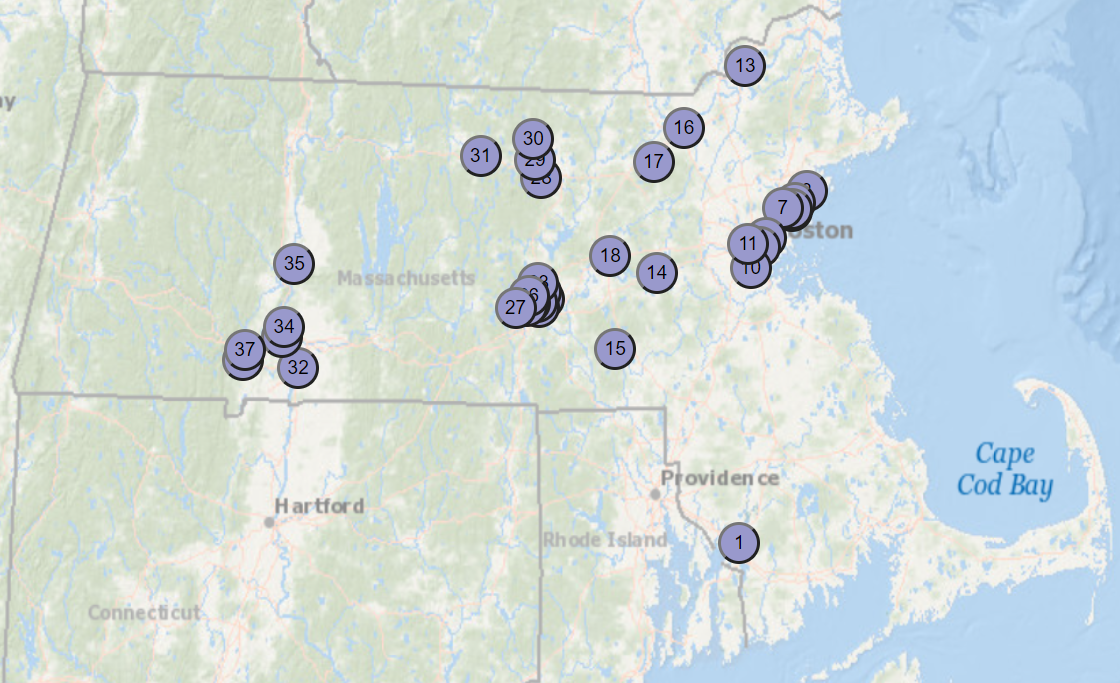 Growth in Designated Early College Programs
Interest and enthusiasm for this approach has grown and continues to expand across the state
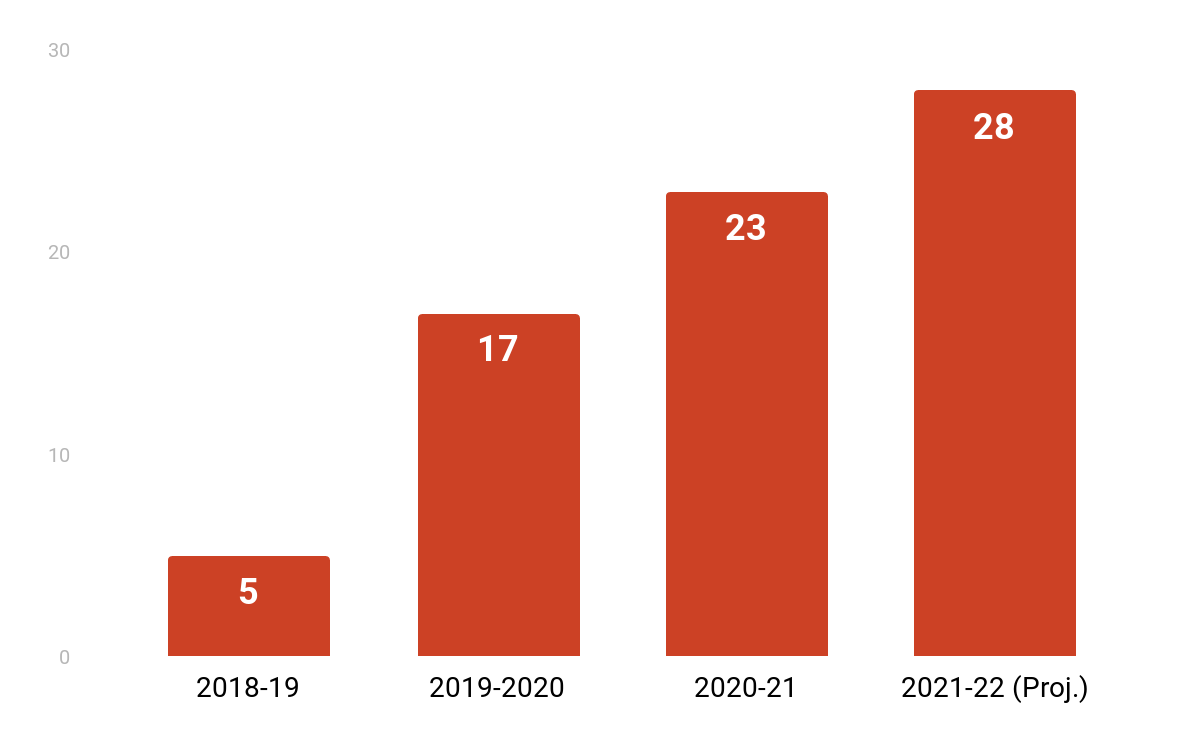 Number of Designated Early College Programs
Growth in Student Enrollment in Early College Programs
Interest and enthusiasm for this approach has grown and continues to expand across the state
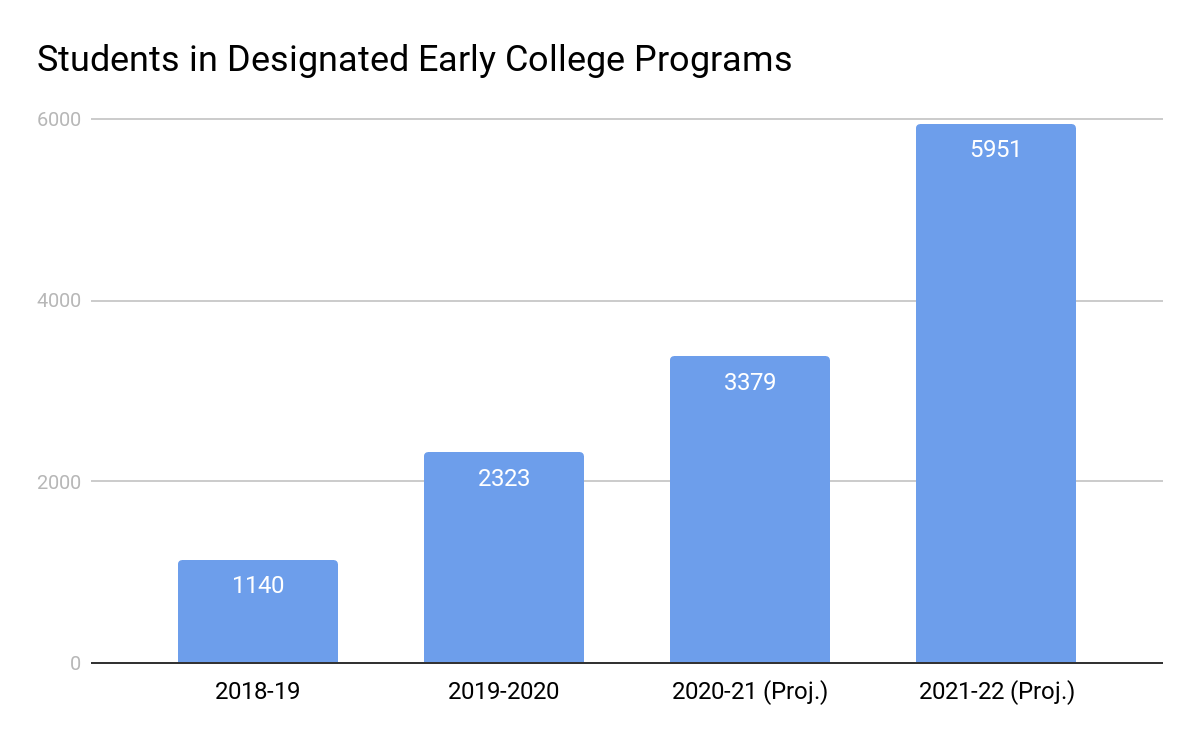 Growth Projections and Associated Budget Needs
Projections are informed by cross-departmental collaboration and represent meaningful and realistic growth
Growth projections for Early College in the 2021-22 school year are informed by collaboration with colleagues at DHE, DESE, and EOE: 
~6K high school students 
28 early college programs (assumes approving five new, high quality programs for designation) 
~16K courses (the equivalent of ~1,500 full-time college-years of credit)
The $6.4M CDEP line item recommendation is consistent with this level of funding growth and assumes a reduced per-credit rate of $135/credit
Resolution on Early College Funding
“In recognition of the progress and initial success of the Early College Initiative, and consistent with discussions which took place during the September 30, 2020 meeting of the Early College Joint Committee, the Board of Higher Education (BHE) intends to recommend for Fiscal Year 2022 that the Department of Higher Education’s Commonwealth Dual Enrollment Program (CDEP) line item (7066-0019) include $6.4 million for use by institutions of higher education participating in the Early College Initiative to meet the costs of college courses offered to students in designated Early College programs across the Commonwealth.  Provided further that the BHE recognizes that the final CDEP line item may also include expanded funding for other uses such as Dual Enrollment, above and beyond the $6.4 million allocation for use to support the Early College Initiative.”

No.: BHE 21-33
Board date: October 20, 2020